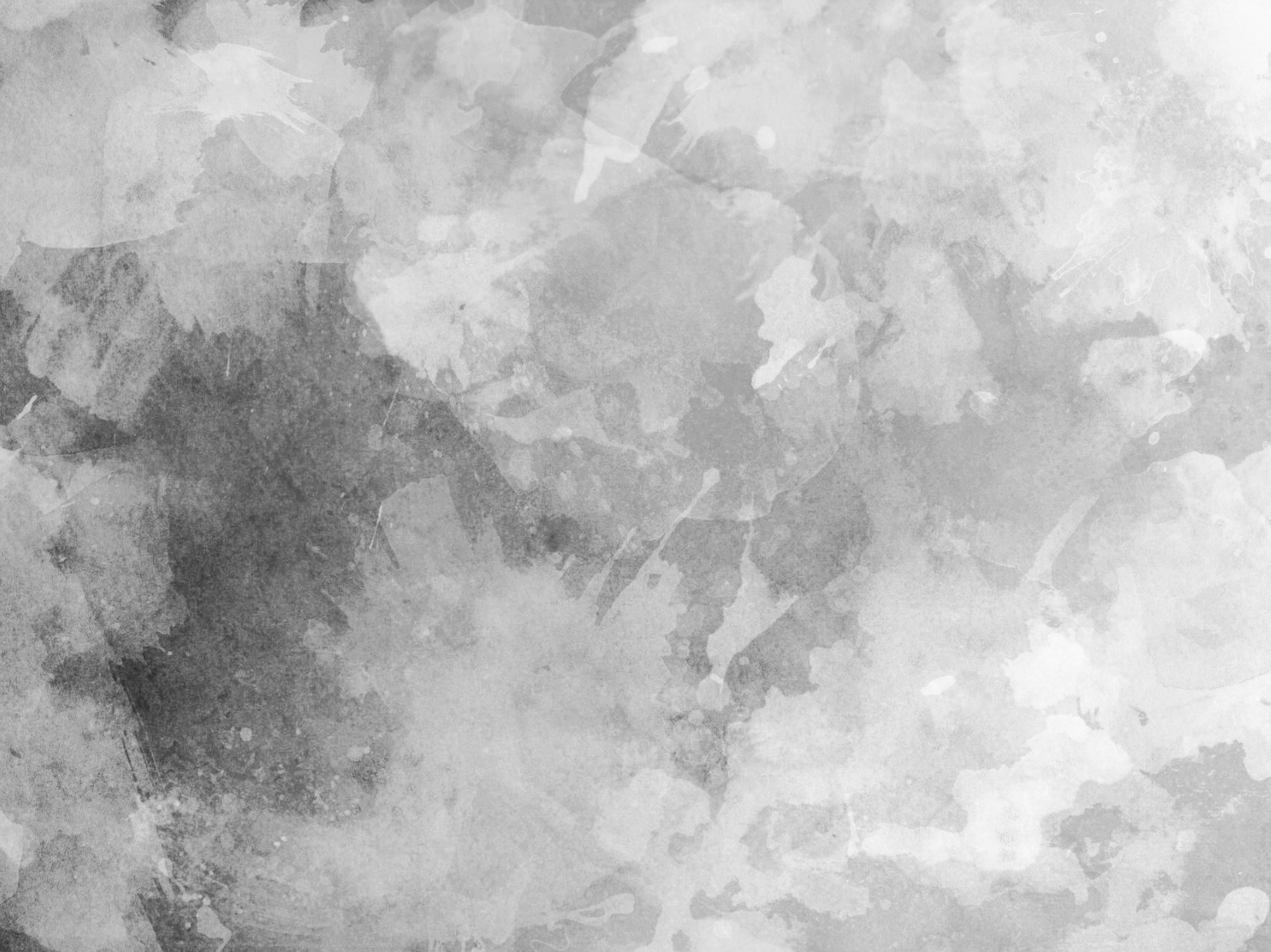 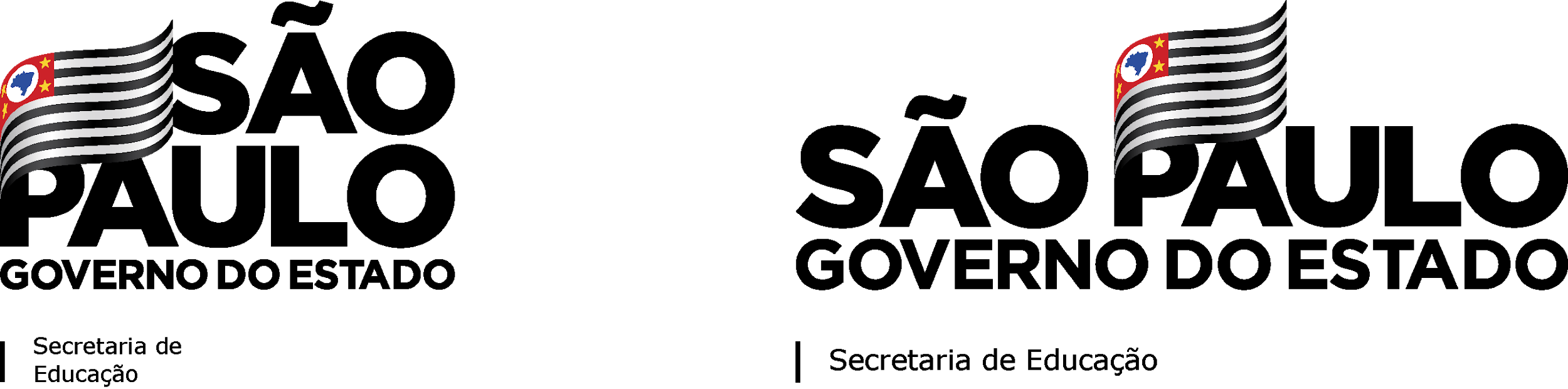 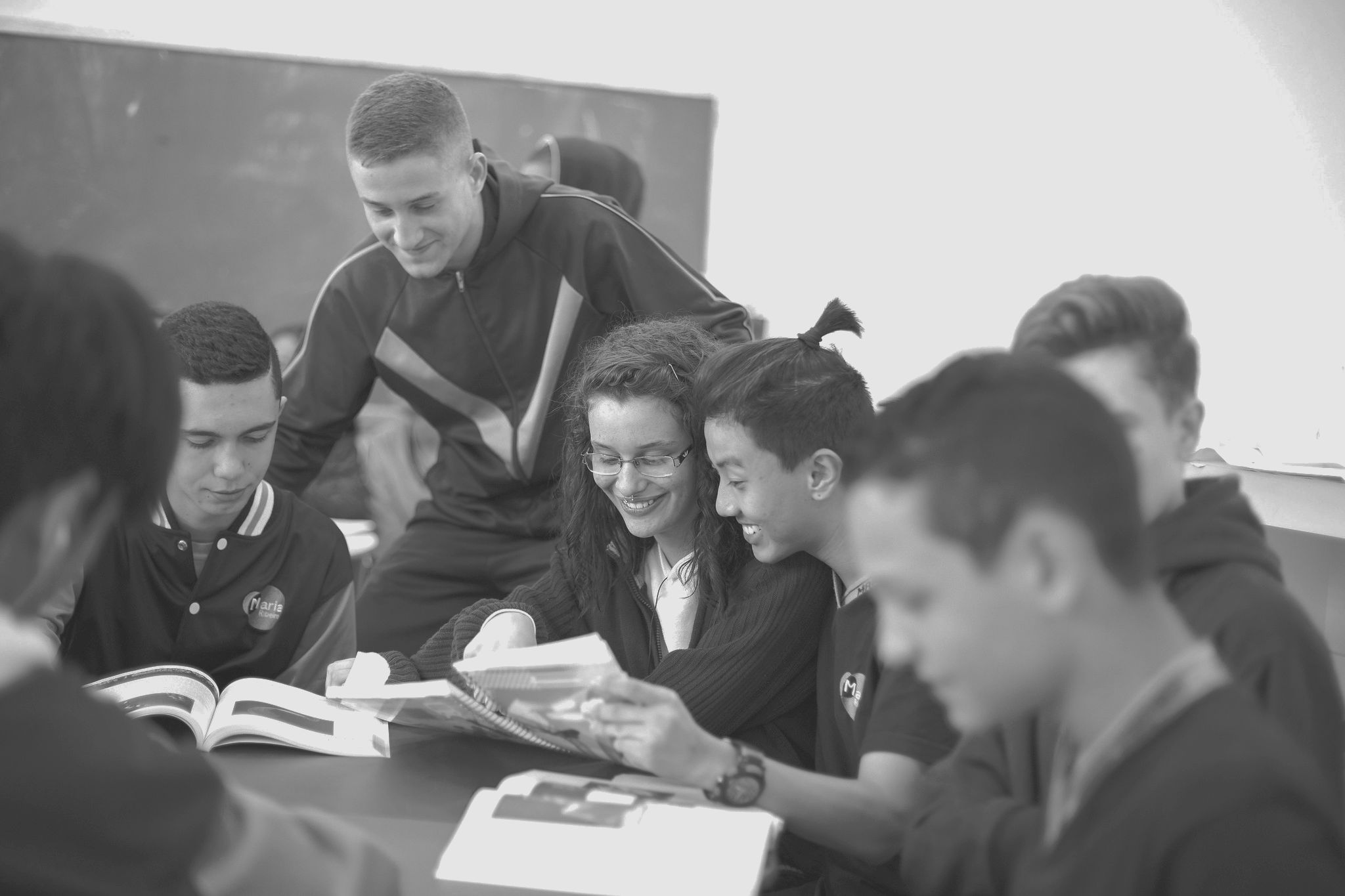 Procedimentos 
Funcionalidade Associação PEB I com acúmulo de PEB I
Janeiro/2022
RESOLUÇÃO 55 DE 30/06/2022
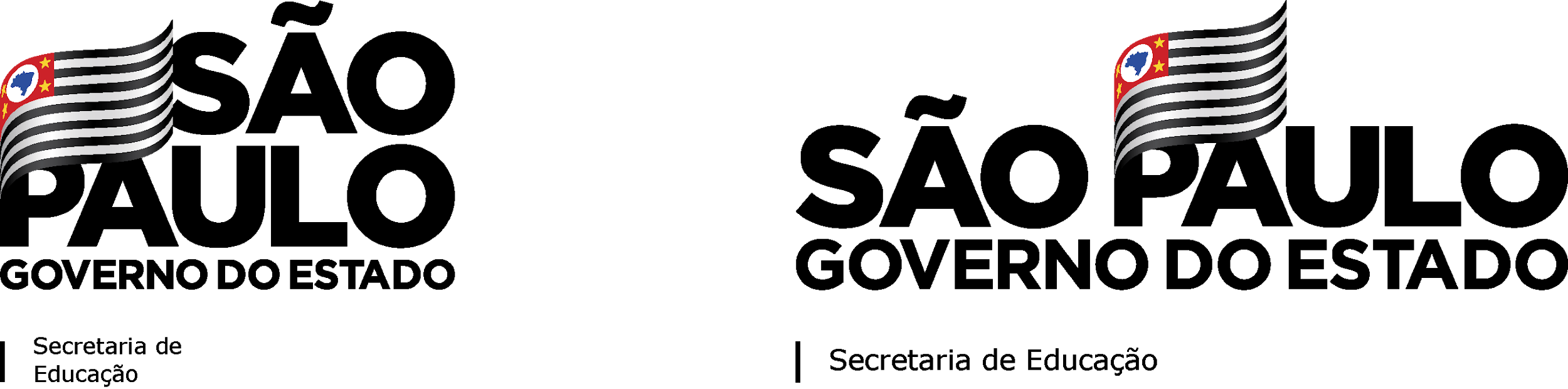 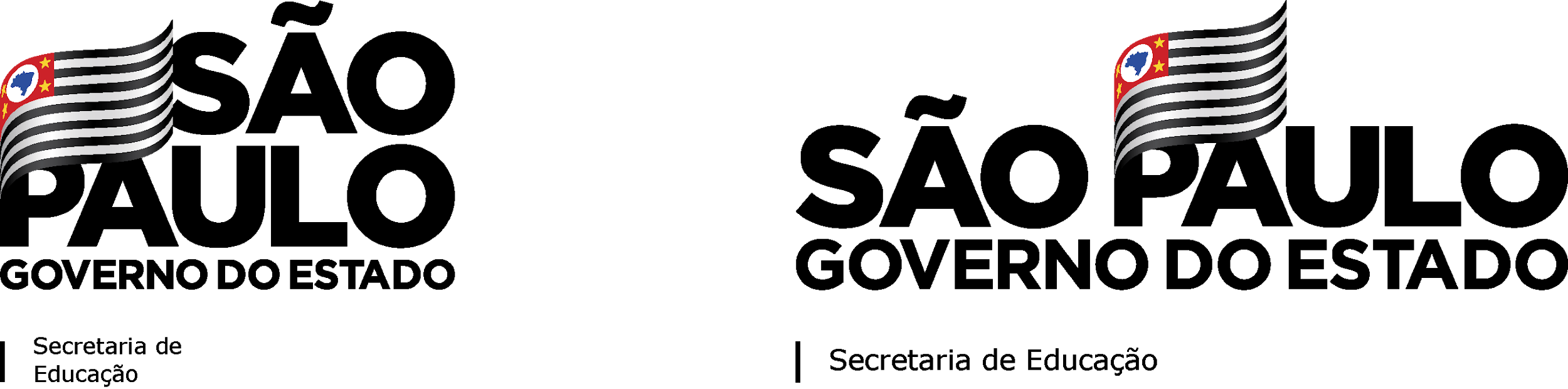 Está disponível para as Diretorias de Ensino e Unidades Escolares a funcionalidade para atender os casos de docentes PEB I com acumulação com PEB I, conforme artigo 6º da Resolução 55 de 30/06/2022:

                 
 “Artigo 6º – O docente com dois vínculos de Professor Educação Básica I, em regime de acumulação, nesta Secretaria da Educação, deverá cumprir as cargas horárias de 33 (trinta e três) horas semanais em um vínculo e 32 (trinta e duas) horas semanais no segundo, conforme previstas, respectivamente, no Anexo I e no Anexo V desta resolução.”
RESOLUÇÃO 55 DE 30/06/2022
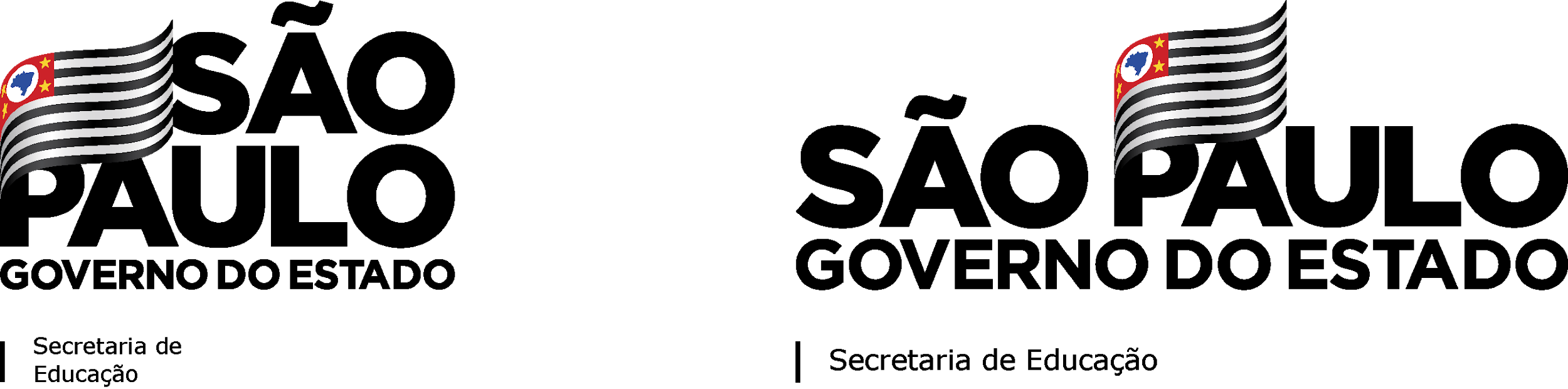 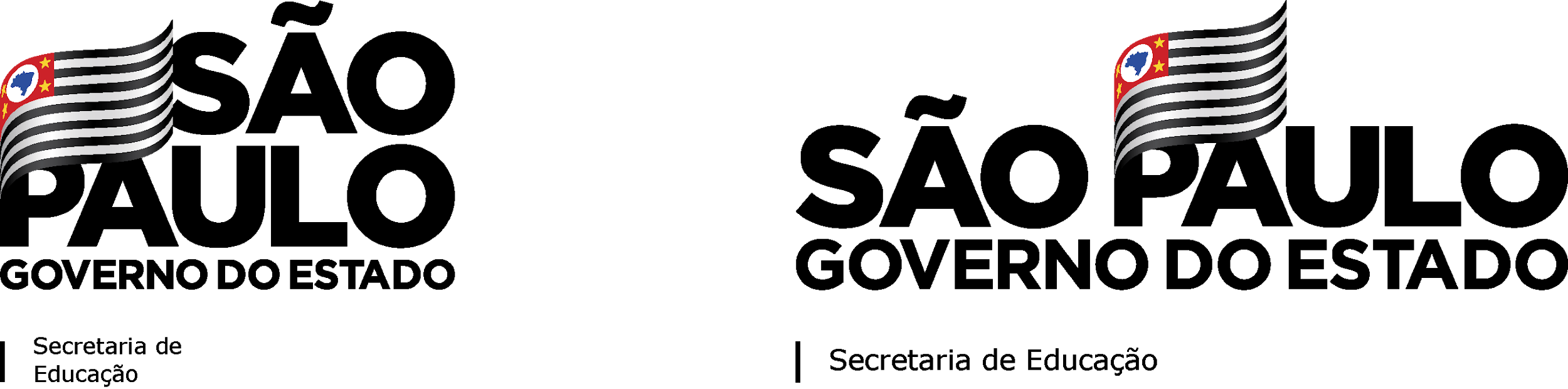 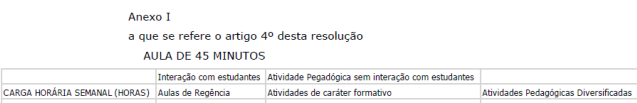 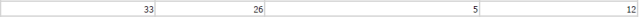 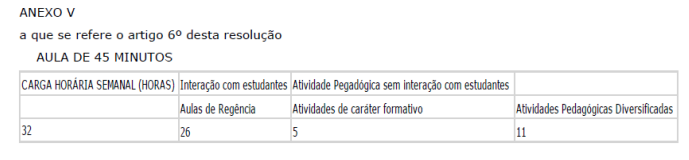 ASSOCIAÇÃO DE PEB I COM ACÚMULO DE PEB I
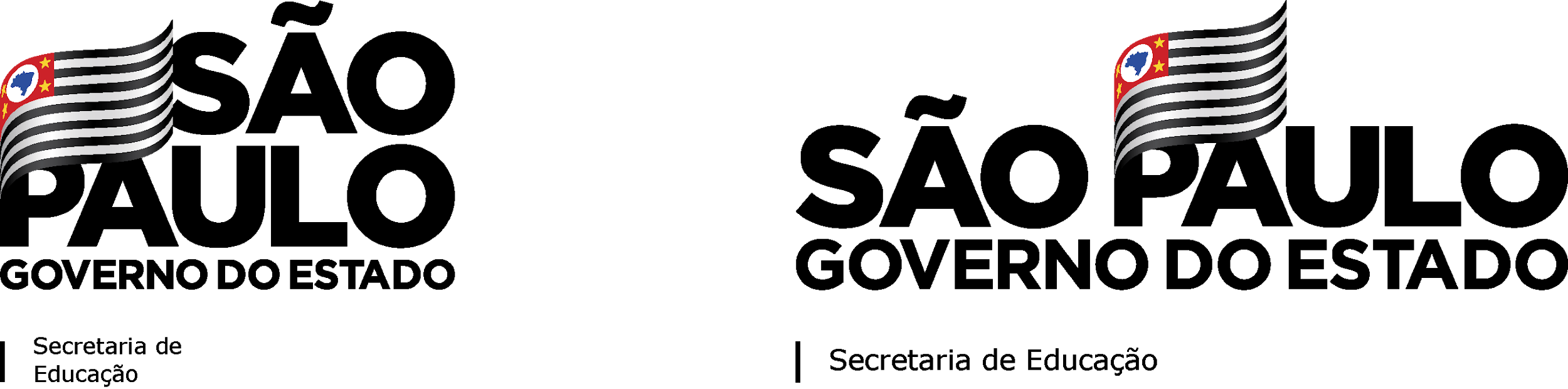 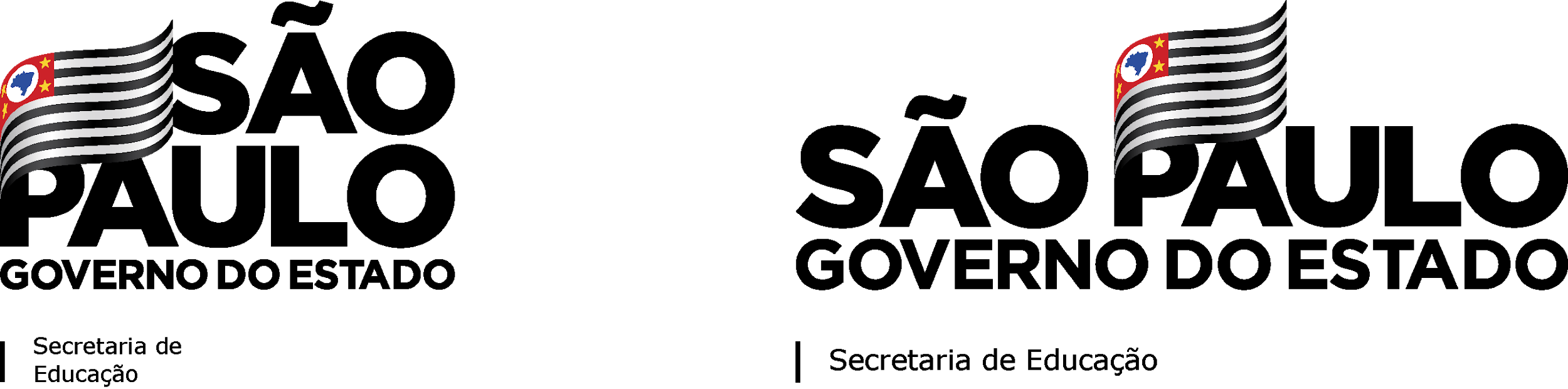 A Associação de Professor à Classe (Aba 2) deve ser feita através do caminho: Recursos Humanos > Atribuição > Associação de Aulas:
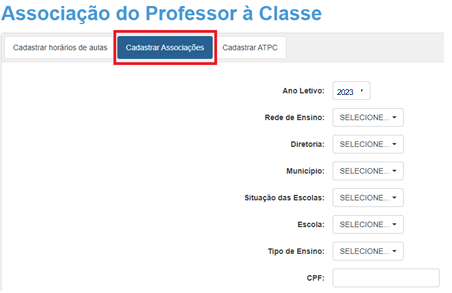 ASSOCIAÇÃO DE PEB I COM ACÚMULO DE PEB I
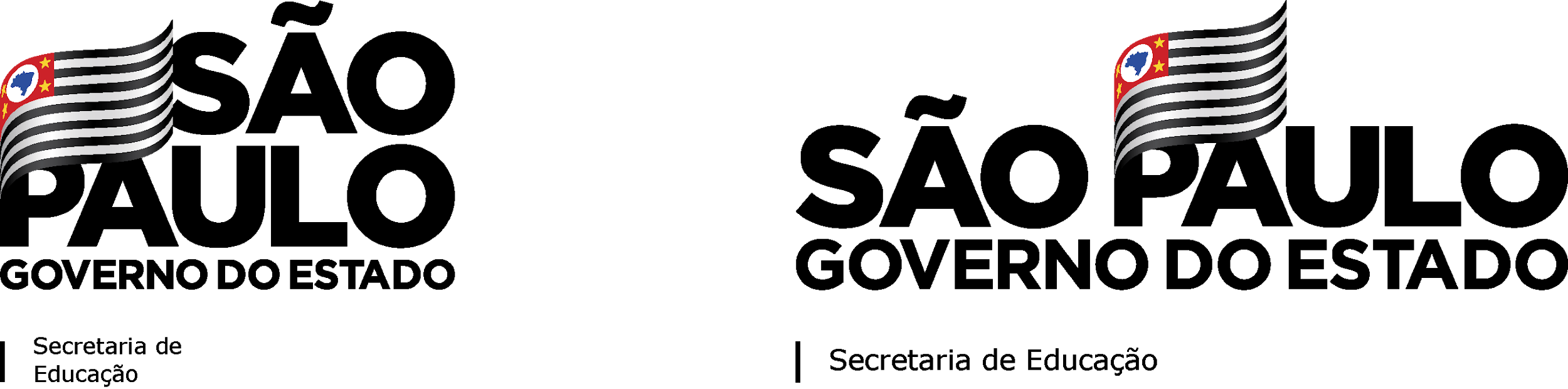 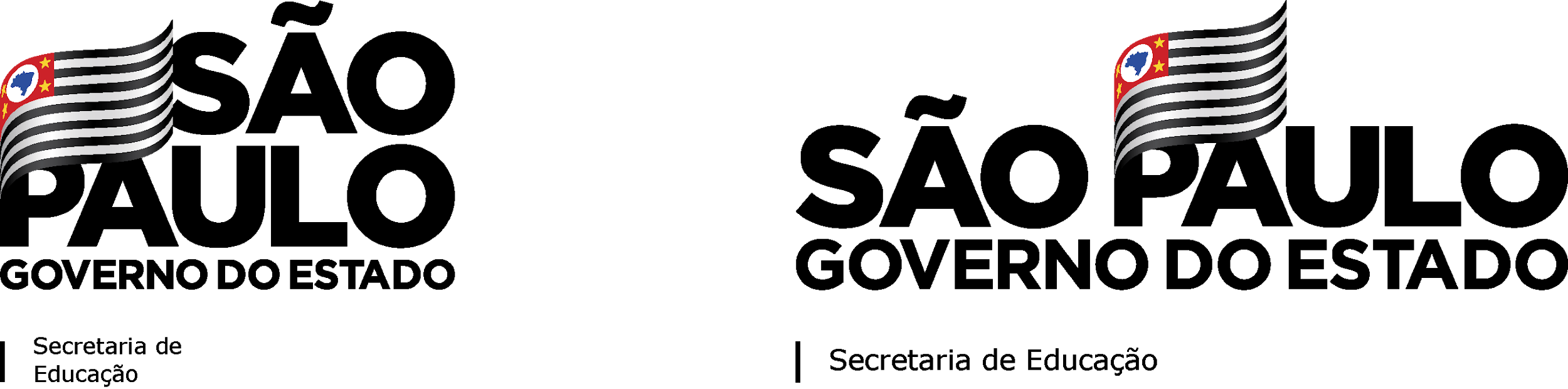 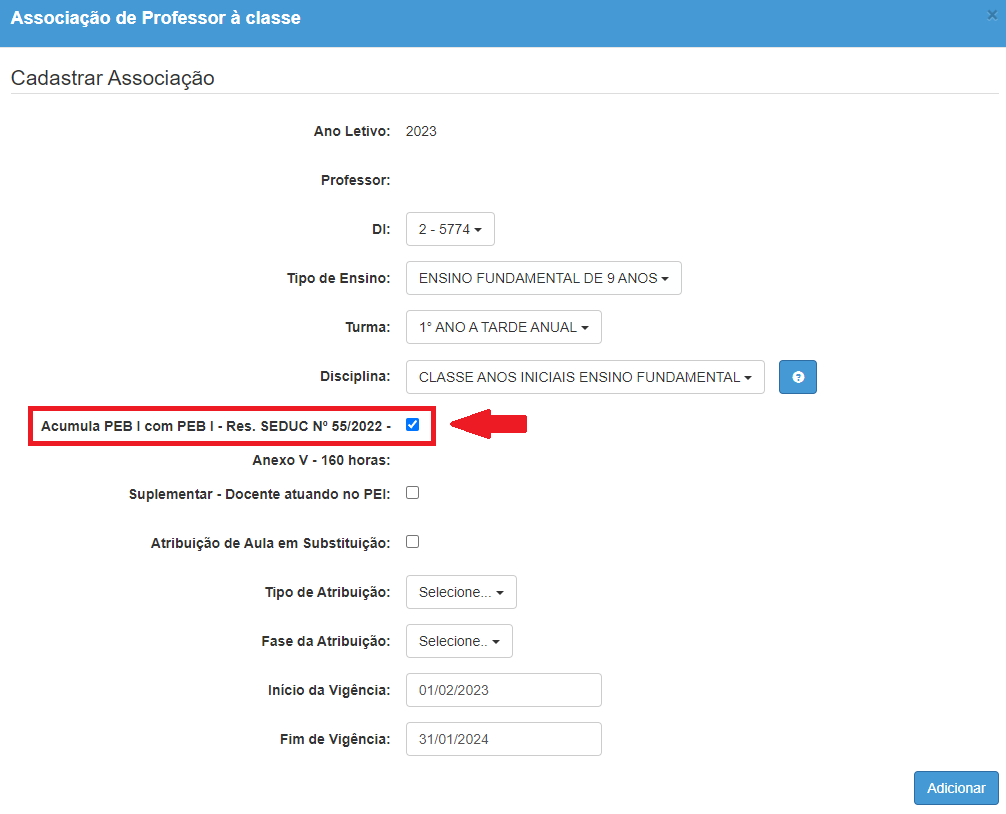 Clicar na opção: 

“Acumula com PEB I – Res. SEDUC Nº 55/2022” em apenas um dos DIs:
ASSOCIAÇÃO DE PEB I COM ACÚMULO DE PEB I
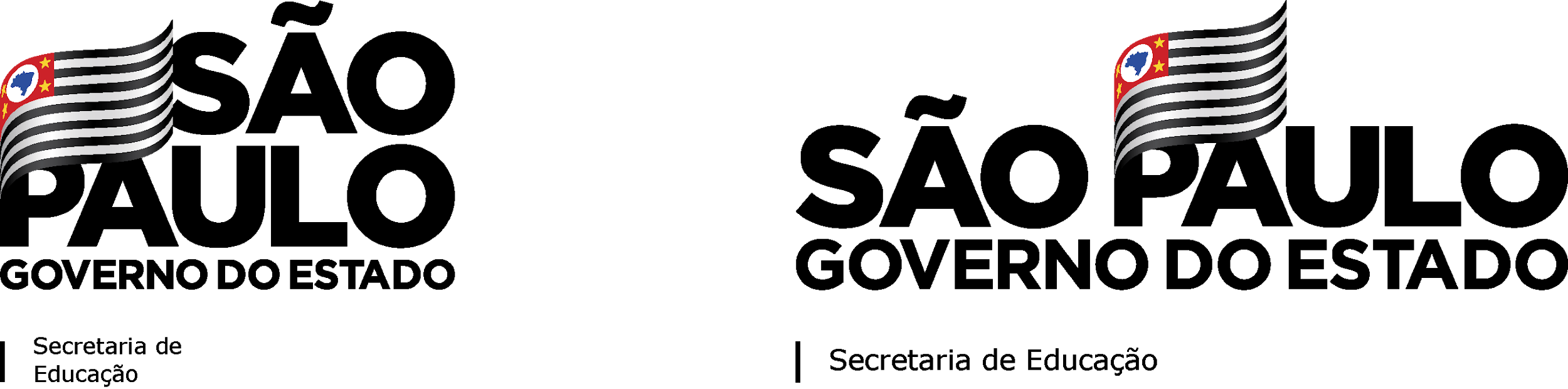 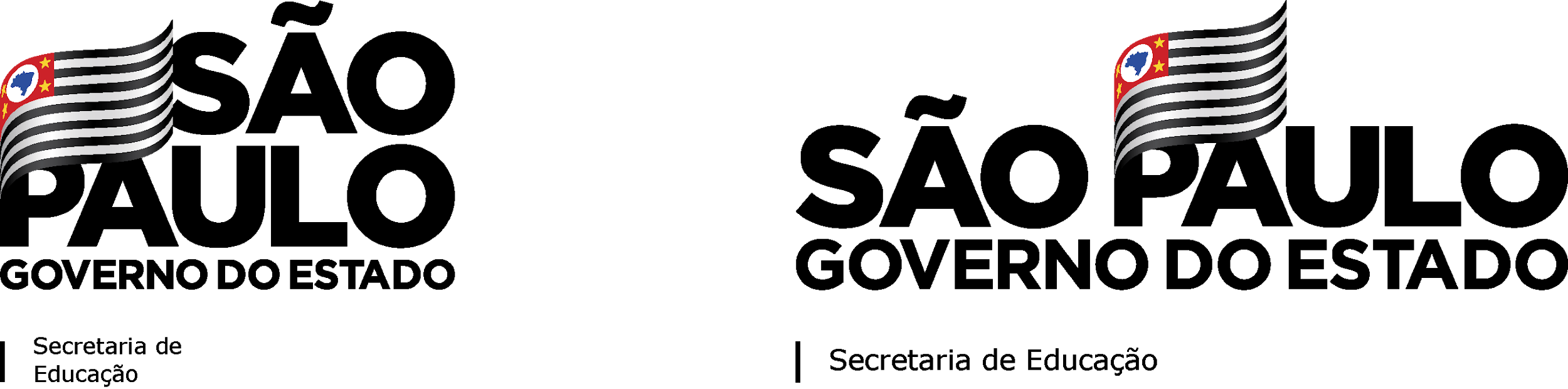 PONTOS DE ATENÇÃO
Um dos DIs deve ficar com 165 horas e o outro com 160 horas.

No DI que ficará com 165 horas, NÃO selecionar a opção “Acumula com PEB I – Res. SEDUC Nº 55/2022” e associar normalmente.

No DI que ficará com 160 horas, selecionar a opção “Acumula com PEB I – Res. SEDUC Nº 55/2022”  para gerar a quantidade correta de horas/aula.

Após a inclusão correta das informações, clicar em “salvar”.

A funcionalidade está disponível para o ano letivo de 2023. As associações de 2022 que não estiverem corretas, deverão ser enviadas pela Diretoria de Ensino para que o CEPAG altere.
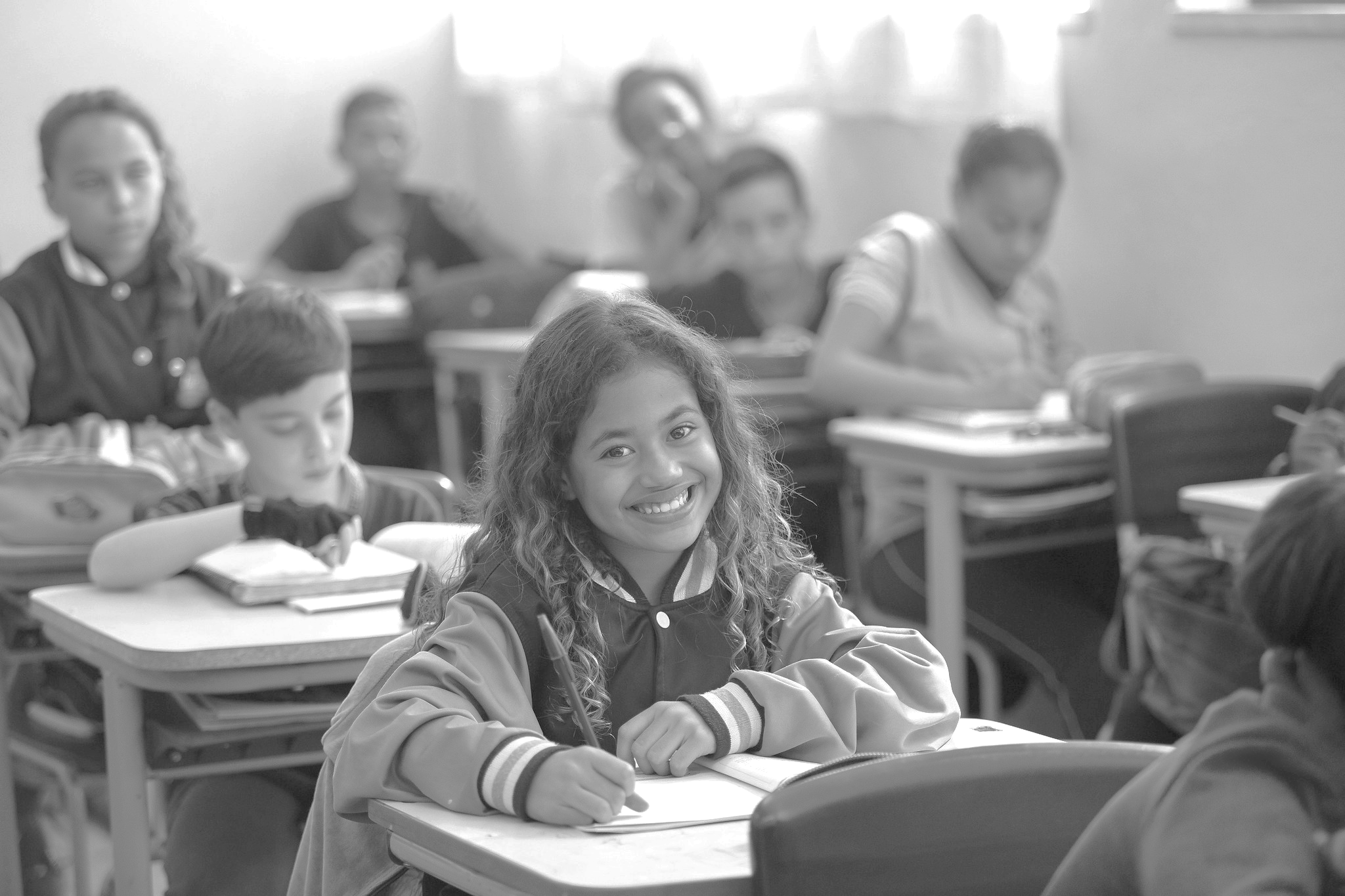 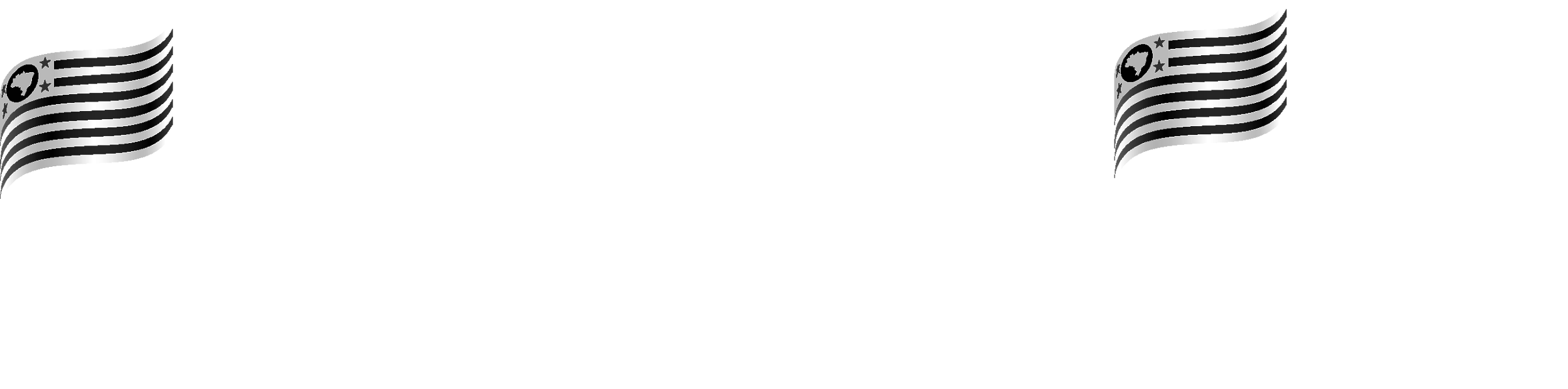 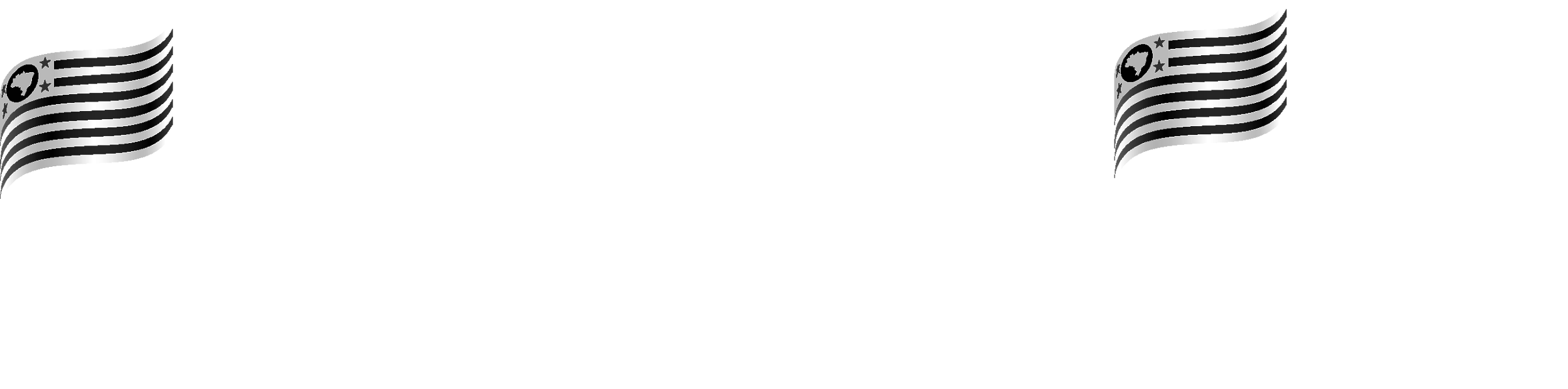 MUITO OBRIGADO!